May 2019
Editorial changes to approved resolutions
Date: 2019-05-14
Authors:
Slide 1
Robert Stacey, Intel
May 2019
Abstract
Overview of some the actions this editor takes when incorporating approved resolutions and in the general maintenance of the draft
Slide 2
Robert Stacey, Intel
May 2019
Discussion
The editor often makes editorial changes to the approved resolutions:
To correct grammar
To make style more cohesive with rest of the document and other resolutions
When this occurs, the editor adds editing notes to the comment tracking database (Editing Notes column)
Editor does not make technical changes
However, sometimes what the editor perceives to be an editorial fix results in an inadvertant technical change.
Editor is not trying to override the editorial will of the group; if a resolution is intended to express an editorial preference, the editor will abide by it
The editor has a draft review committee primarily composed of the authors of the resolutions to catch errors
Some examples are provided for discussion
Slide 3
Robert Stacey, Intel
May 2019
Example 1
Following notations are used when describing the indices for a set of subcarriers:
	[x1:y1] represents the set of subcarriers whose index k satisfies x1 ≤ k ≤ y1.
[x1:y1, x2:y2] represents the set of subcarriers whose index k satisfies either x1 ≤ k ≤ y1 or x2 ≤ k ≤ y2.
Approved
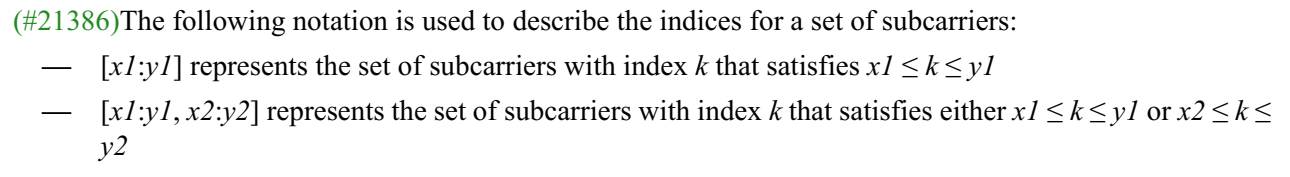 Draft
Grammar: Add missing article, adjust number
Style: Add bullets, remove periods
Slide 4
Robert Stacey, Intel
May 2019
Example 2
Valid range of m for Equation (27-131) is as follows.
PPDU is a 20, 40, 80 or 160 MHz PPDU:  Valid range of m is -iRU26,start + 1 ≤ m ≤ -1.
PPDU is an 80+80 MHz PPDU and iRU26,start is less than or equal to 37:  Valid range of m is -iRU26,start + 1 ≤ m ≤ -1.
PPDU is an 80+80 MHz PPDU and iRU26,start is greater than 37:  Valid range of m is -iRU26,start + 38 ≤ m ≤ -1.
Approved
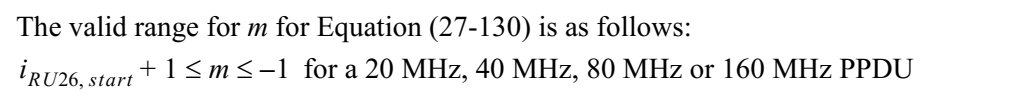 Draft
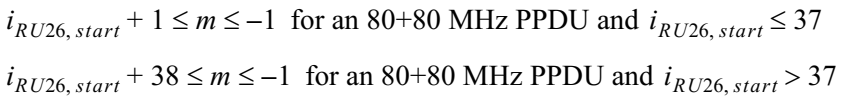 Grammar: Missing article
Style: Align with other variable descriptions
Slide 5
Robert Stacey, Intel
May 2019
Example 3
A STA transmitting an HE PPDU that carries a broadcast addressed MPDU shall set the value of the TXVECTOR parameter NOMINAL_PACKET_PADDING to 16 µs.  A STA transmitting an HE PPDU that carries a group addressed, but not broadcast addressed, MPDU shall not set the value of the TXVECTOR parameter NOMINAL_PACKET_PADDING to a value which is less than that required for any of the intended recipients in the group address.
Approved
A STA transmitting an HE PPDU that carries a broadcast MPDU shall set the value of the TXVECTOR parameter NOMINAL_PACKET_PADDING to 16 µs. A STA transmitting an HE PPDU that carries a multicast MPDU shall not set the value of the TXVECTOR parameter NOMINAL_PACKET_PADDING to a value which is less than that required for any of the recipients in the multicast group.
Draft for review
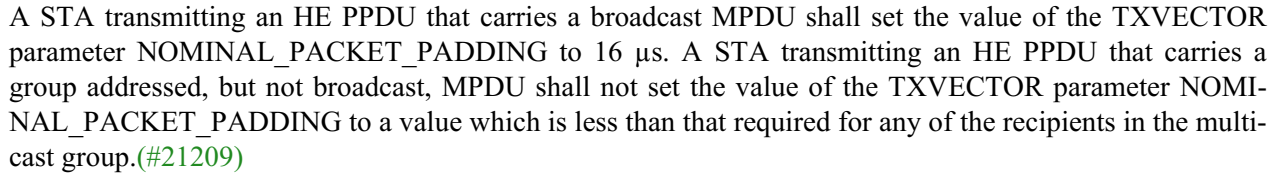 Draft
As identified during review, editor’s changes were not appropriate
Slide 6
Robert Stacey, Intel